Swagelok Push-On fittings
Ian
14 Feb 2019
Swagelok SwitzerlandRigackerstrasse 18, 5610 WohlenSwitzerland+41 56 4856161Email:info@arborag.ch
P.Guillaume@arborag.ch ( reference from norbert frank)Web: https://arbor.swagelok.com
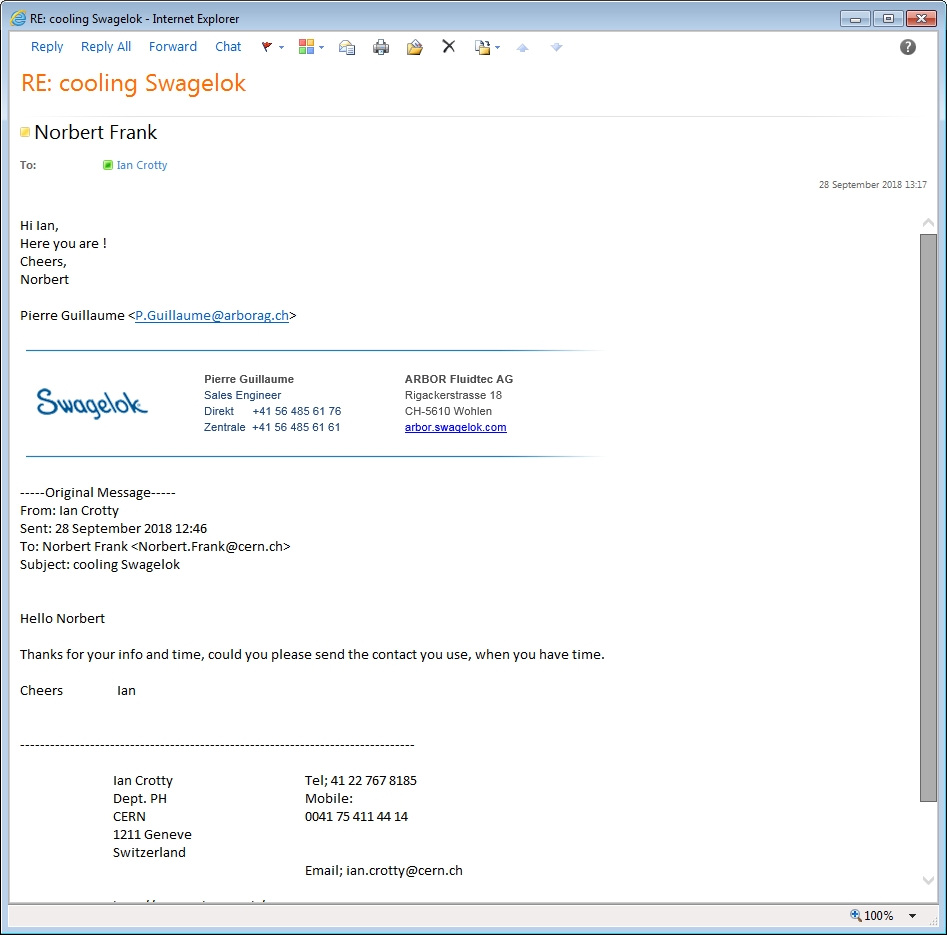 Full catalogue
https://www.swagelok.com/downloads/webcatalogs/en/MS-01-140.pdf
Push-On Hose 
https://www.swagelok.com/tools%20pages/download_pdf.aspx?part=PB-4&configured=False
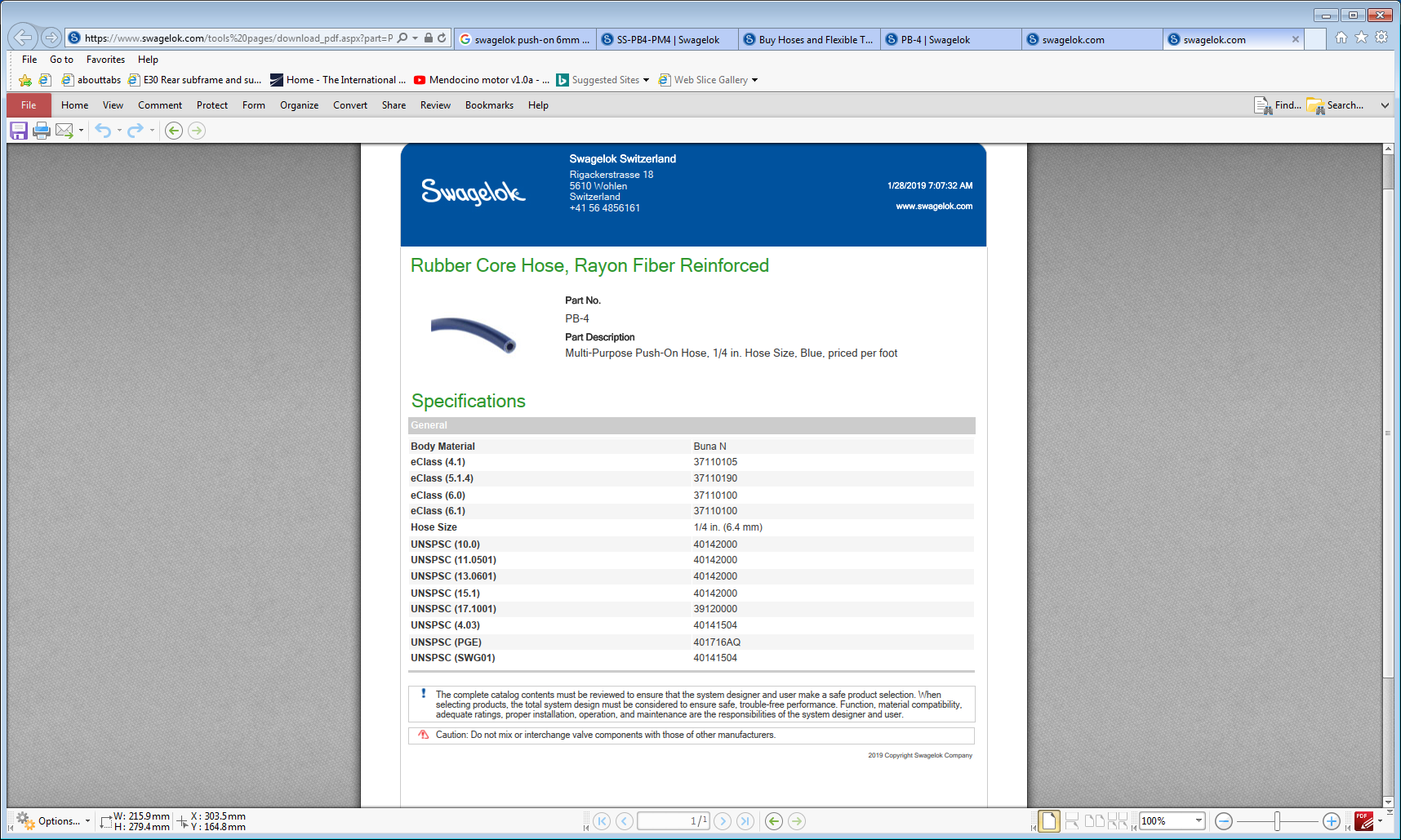 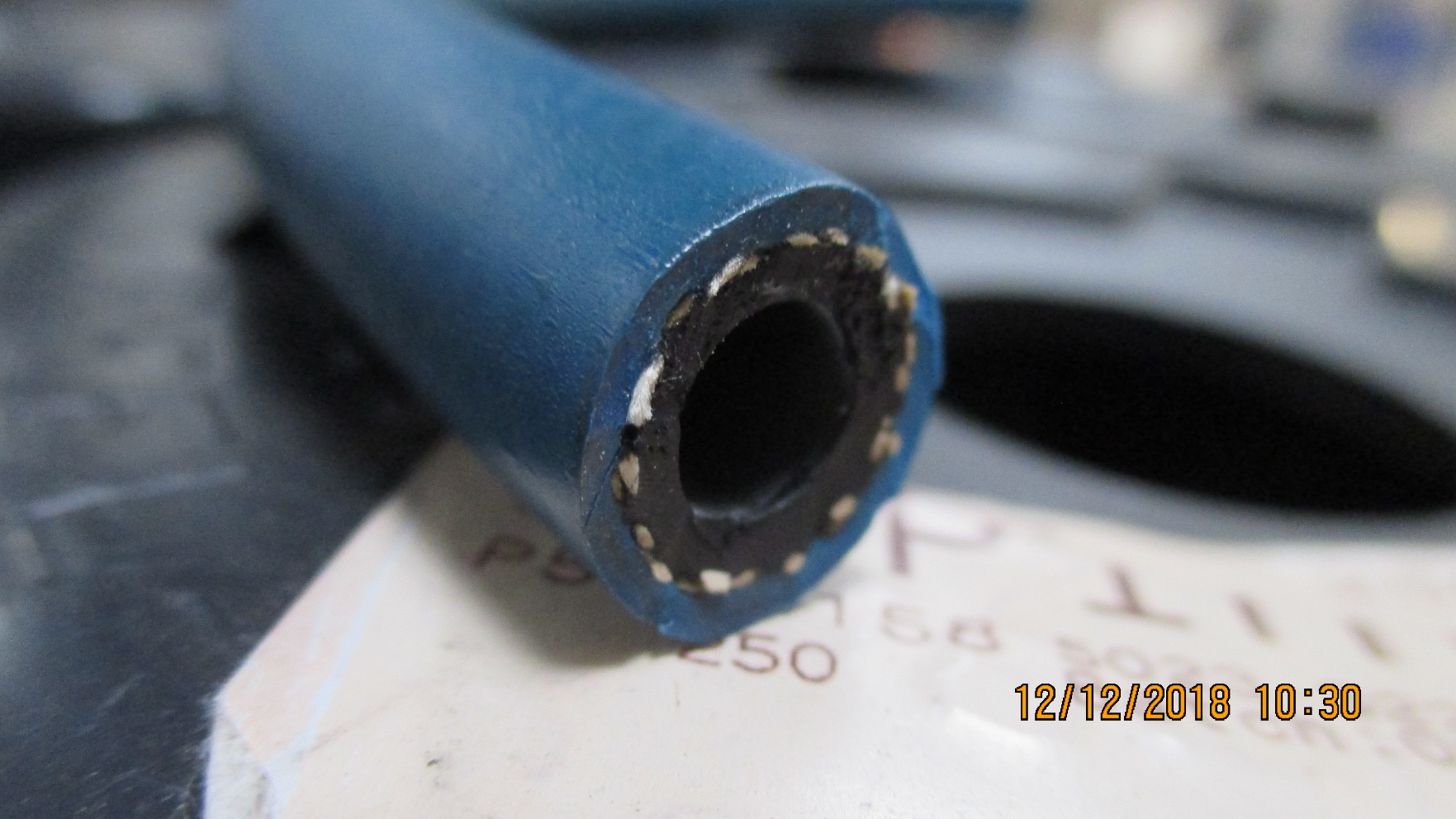 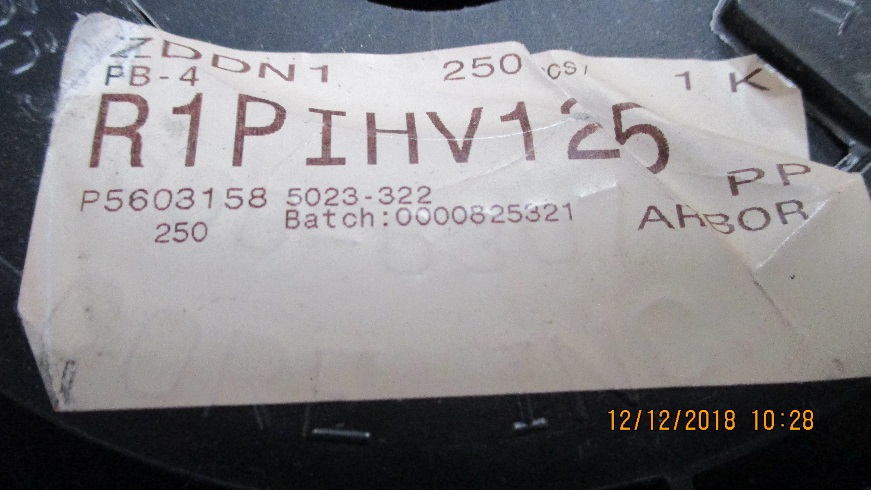 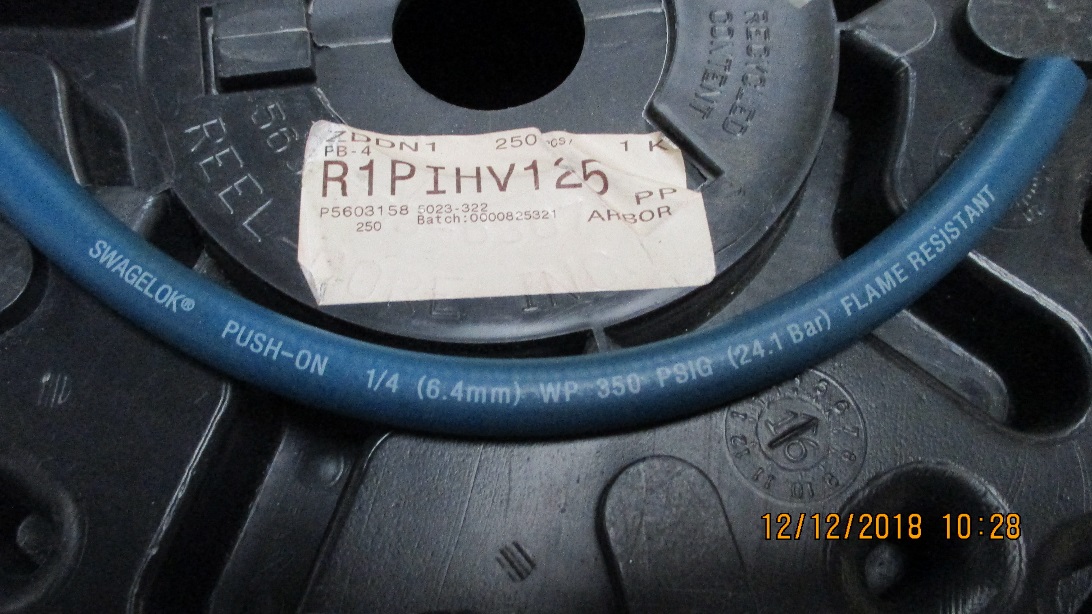 Photos of product used at CERN

Flame Resistant

Halogen Free ??
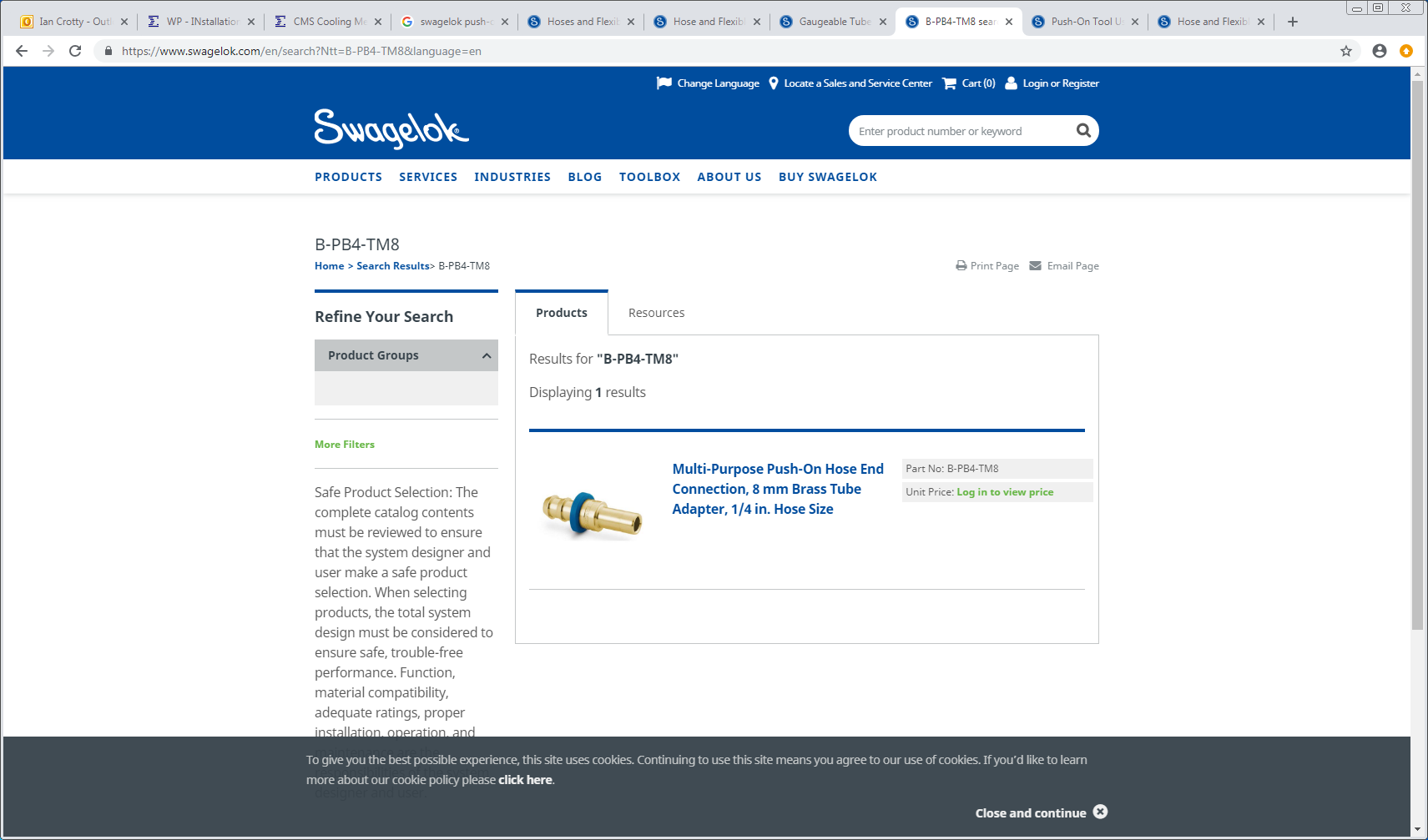 Daniel Robbez, Daniel@hydrosystem.ch, 0227191200


Swagelok Switzerland 
Rigackerstrasse 18 5610 Wohlen Switzerland +41 56 4856161 info@arborag.ch https://arbor.swagelok.com
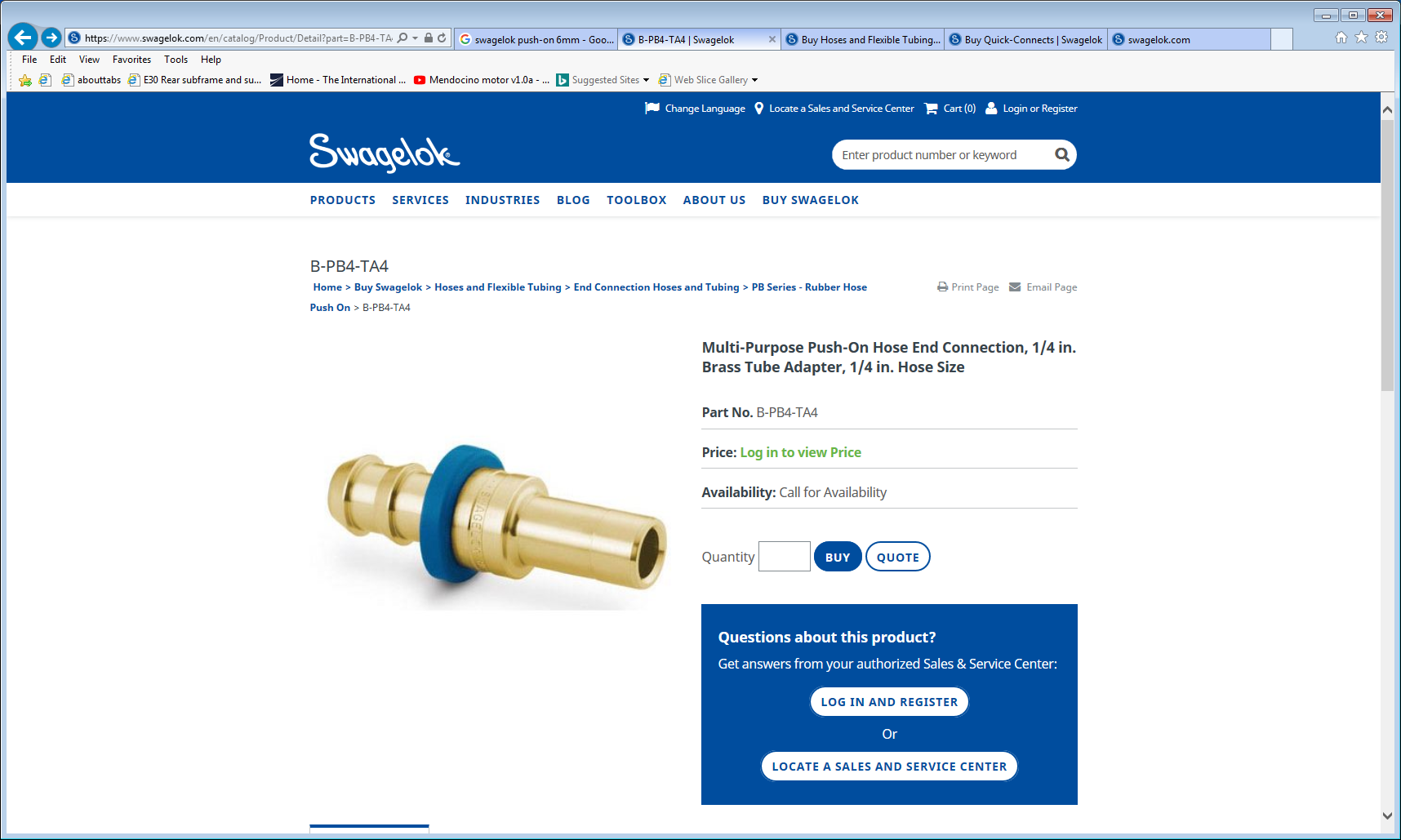 Also available with  8mm pipe;
B-PB4-TM8
From Norbert
https://www.swagelok.com/en/catalog/Product/Detail?part=B-PB4-PM4
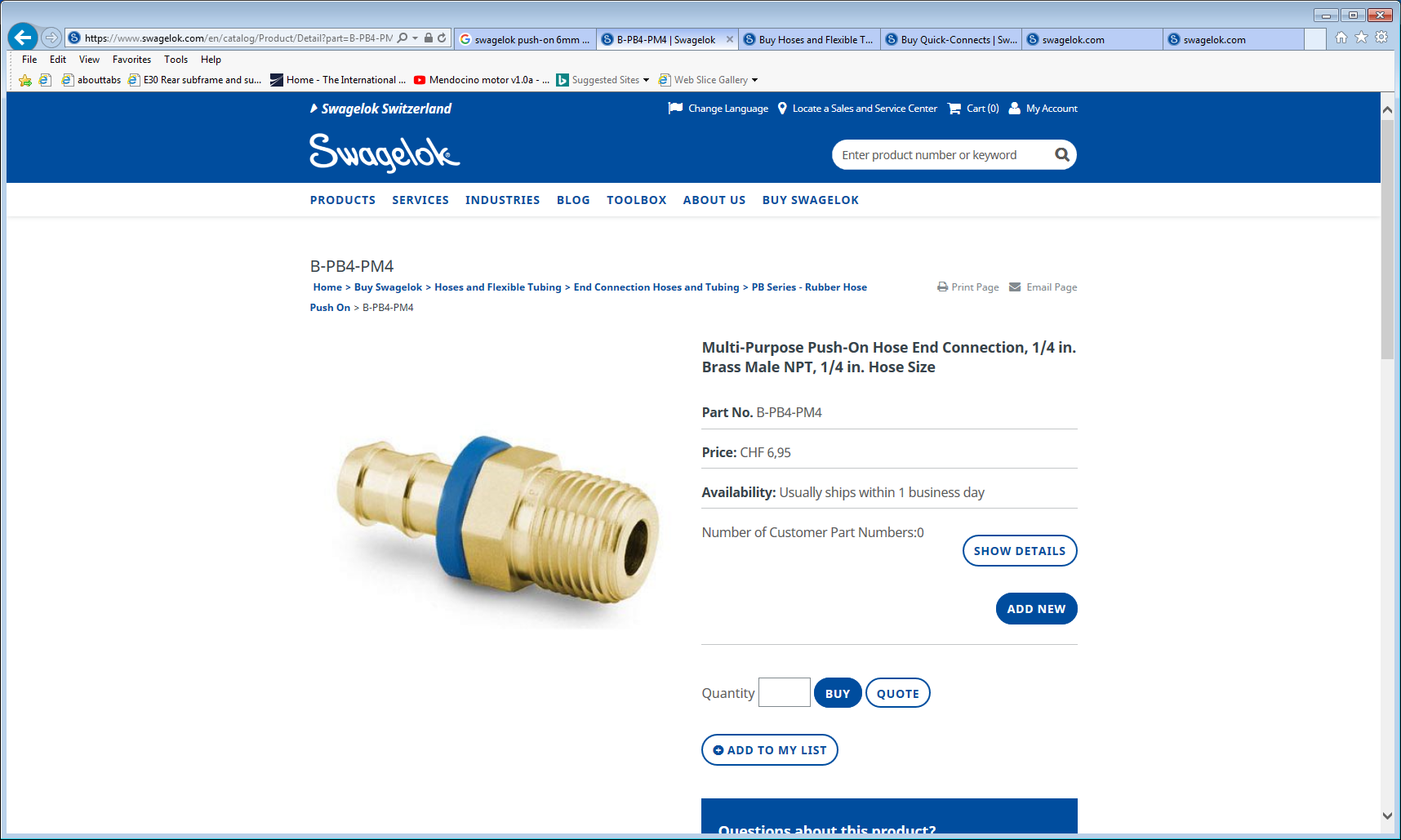 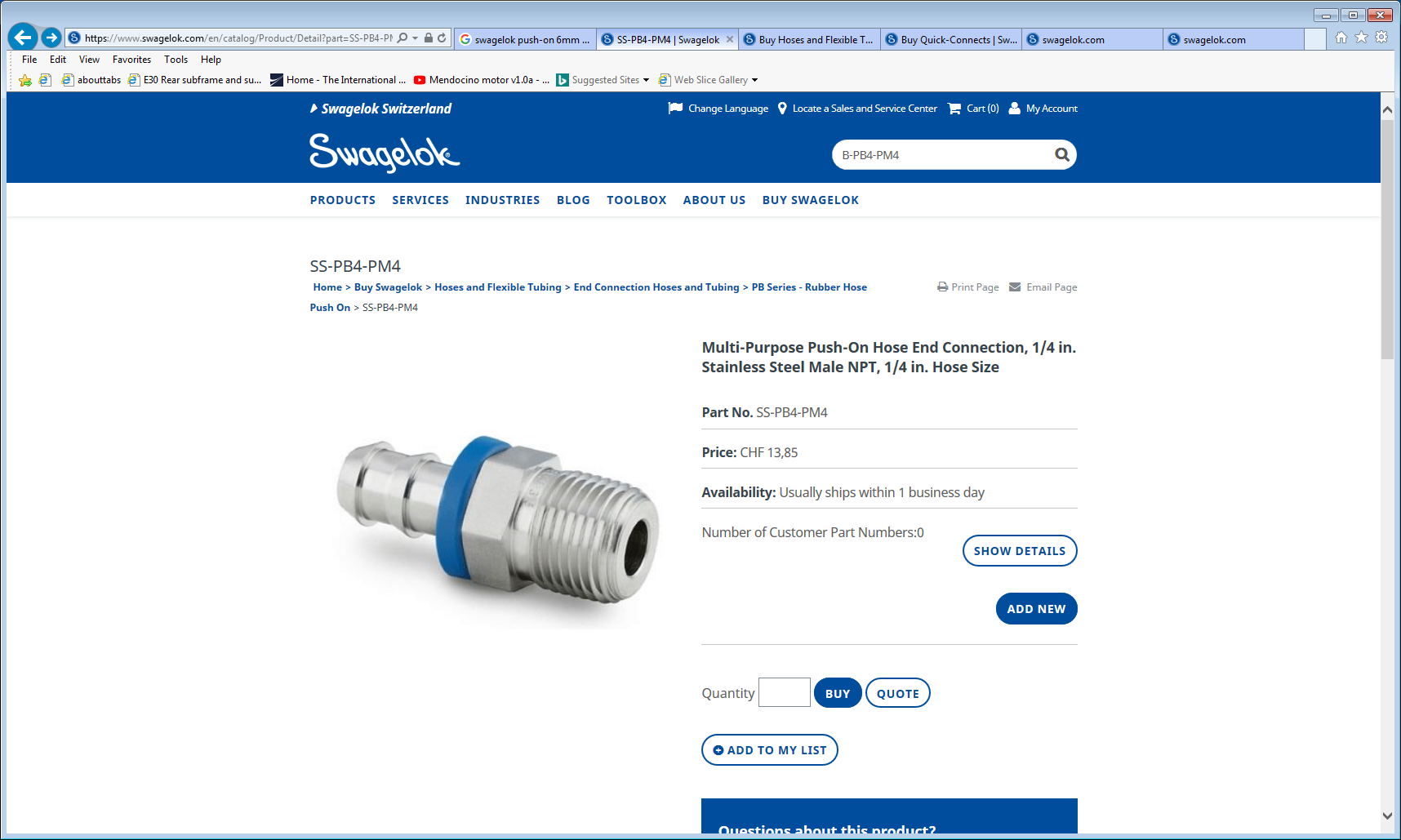 SS-PB4-PM4
B-PB4-PM4
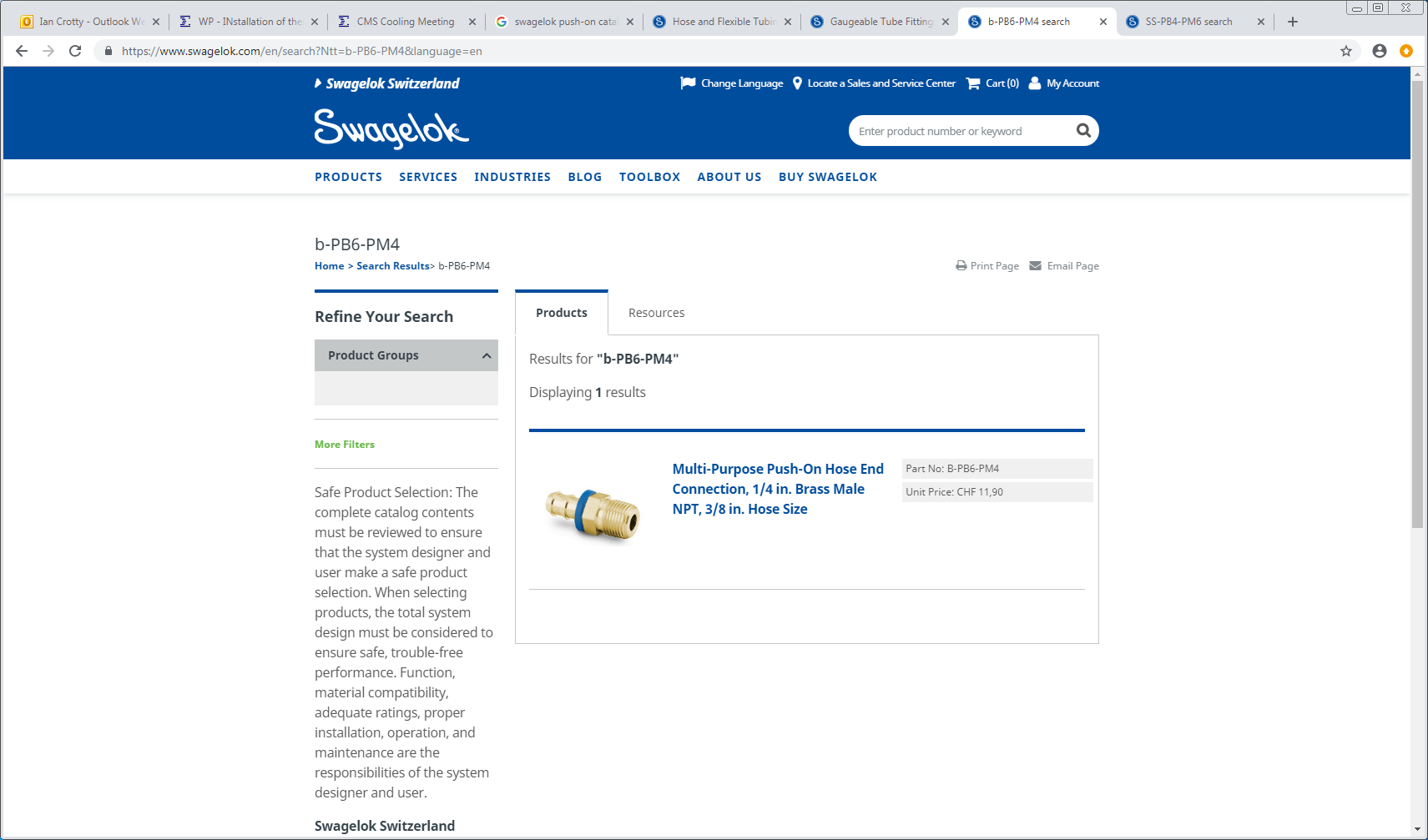 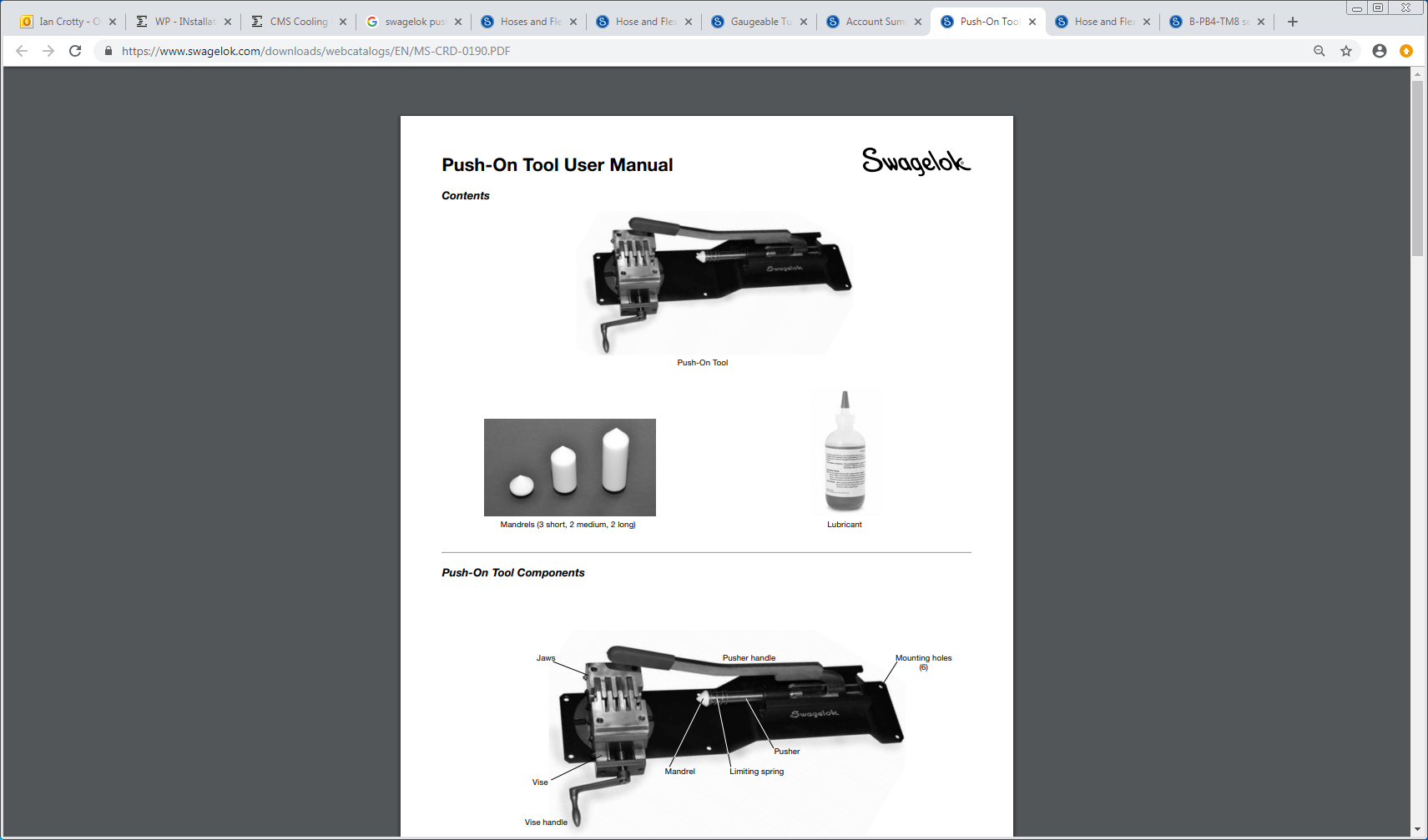 https://www.swagelok.com/downloads/webcatalogs/EN/MS-CRD-0190.PDF